PHY 341/641 
Thermodynamics and Statistical Physics

Lecture 20

Methodologies of statistical mechanics. (Chapter 5 in STP)

Phase transitions in spin systems
Mean field approximation
3/9/2012
PHY 341/641 Spring 2012 -- Lecture 20
1
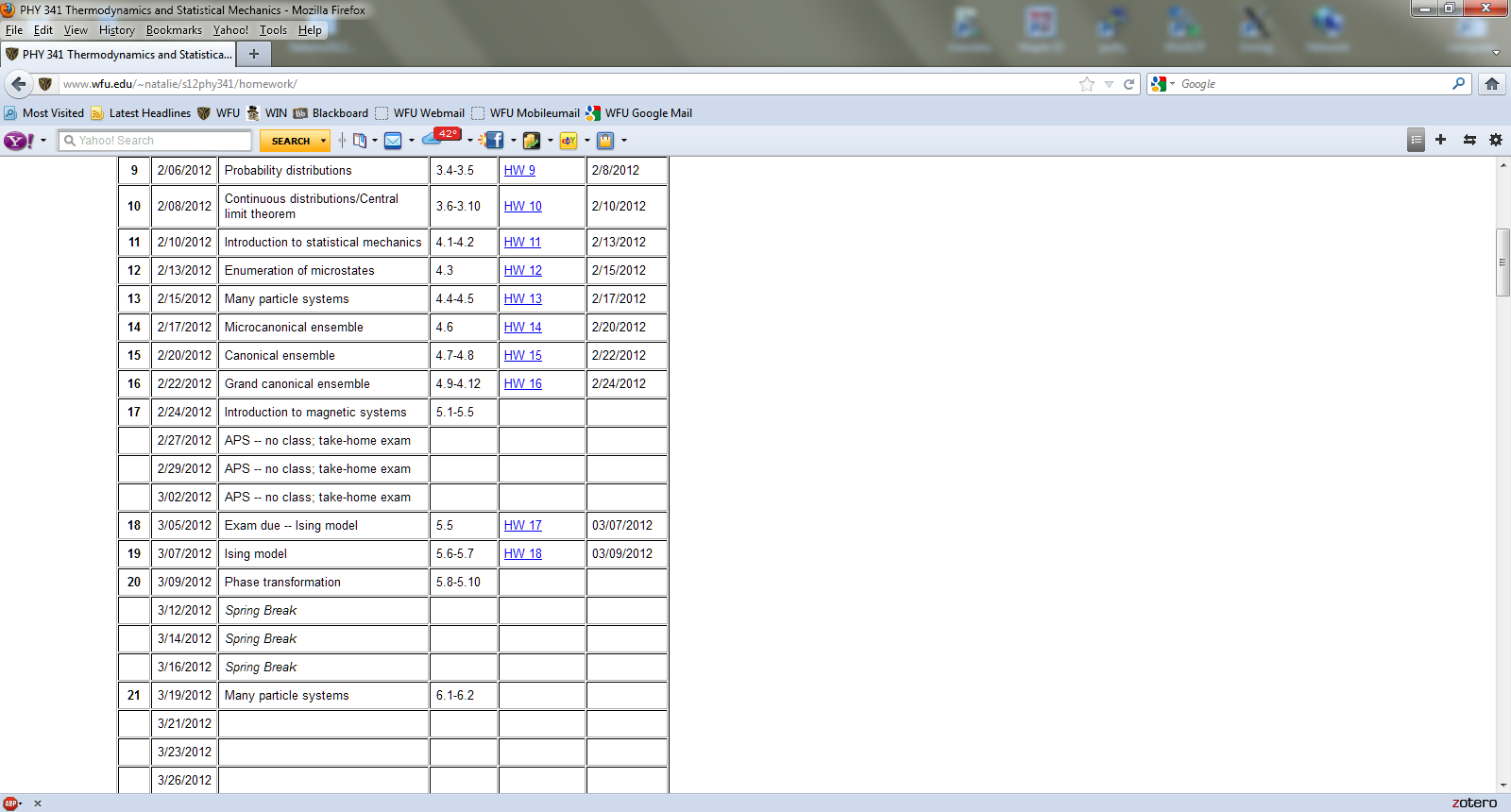 3/9/2012
PHY 341/641 Spring 2012 -- Lecture 20
2
Ising model in various lattices – mean field solutions
q=6/2
q=4/2
Note: textbooks differ with counting neighbors q without double counting. Here q implies “unique” neighbors.
3/9/2012
PHY 341/641 Spring 2012 -- Lecture 20
3
Self-consistency condition for mean field treatment
3/9/2012
PHY 341/641 Spring 2012 -- Lecture 20
4
Mean field self-consistency condition:
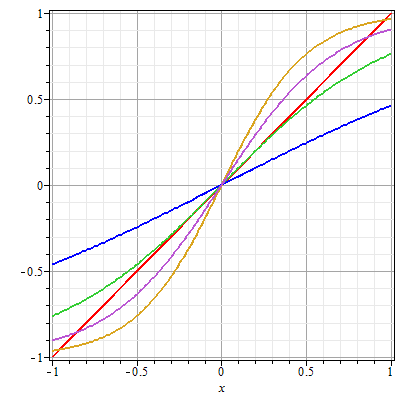 H=0
Mean field solutions exhibit “critical behavior” (phase transition) at bcJq=1.
3/9/2012
PHY 341/641 Spring 2012 -- Lecture 20
5
Mean field self-consistency condition for H=0:
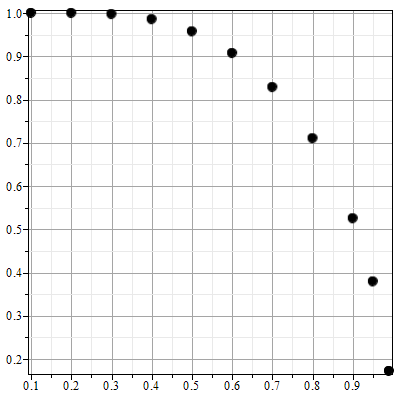 m
T/Tc
3/9/2012
PHY 341/641 Spring 2012 -- Lecture 20
6
Summary of results for mean field treatment of Ising model
3/9/2012
PHY 341/641 Spring 2012 -- Lecture 20
7
Summary of results for mean field treatment of Ising model (continued)
3/9/2012
PHY 341/641 Spring 2012 -- Lecture 20
8
Summary of results for mean field treatment of Ising model (continued)
3/9/2012
PHY 341/641 Spring 2012 -- Lecture 20
9
Summary of results for mean field treatment of Ising model (continued)

Behavior for T near Tc  where m is small
3/9/2012
PHY 341/641 Spring 2012 -- Lecture 20
10
Summary of results for mean field treatment of Ising model (continued)       -- behavior for T near Tc  where m is small
3/9/2012
PHY 341/641 Spring 2012 -- Lecture 20
11
Summary of results for mean field treatment of Ising model (continued)       -- behavior for T near Tc  where m is small
3/9/2012
PHY 341/641 Spring 2012 -- Lecture 20
12
Behavior of magnetic susceptibility (in scaled units):
3/9/2012
PHY 341/641 Spring 2012 -- Lecture 20
13
Behavior of magnetic susceptibility (in scaled units)  -- continued:
3/9/2012
PHY 341/641 Spring 2012 -- Lecture 20
14
Behavior of magnetization at Tc:
3/9/2012
PHY 341/641 Spring 2012 -- Lecture 20
15
Critical exponents:
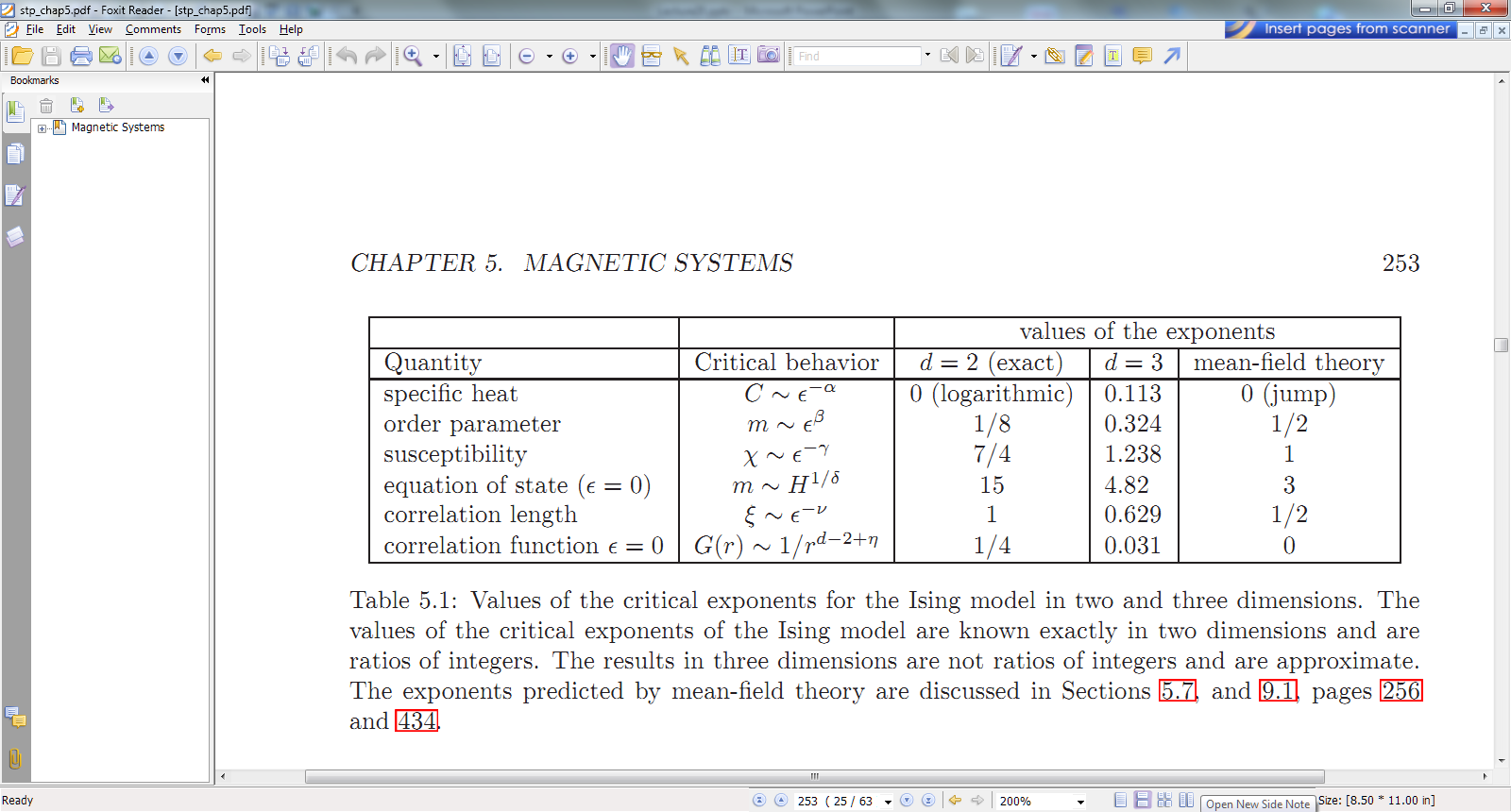 3/9/2012
PHY 341/641 Spring 2012 -- Lecture 20
16